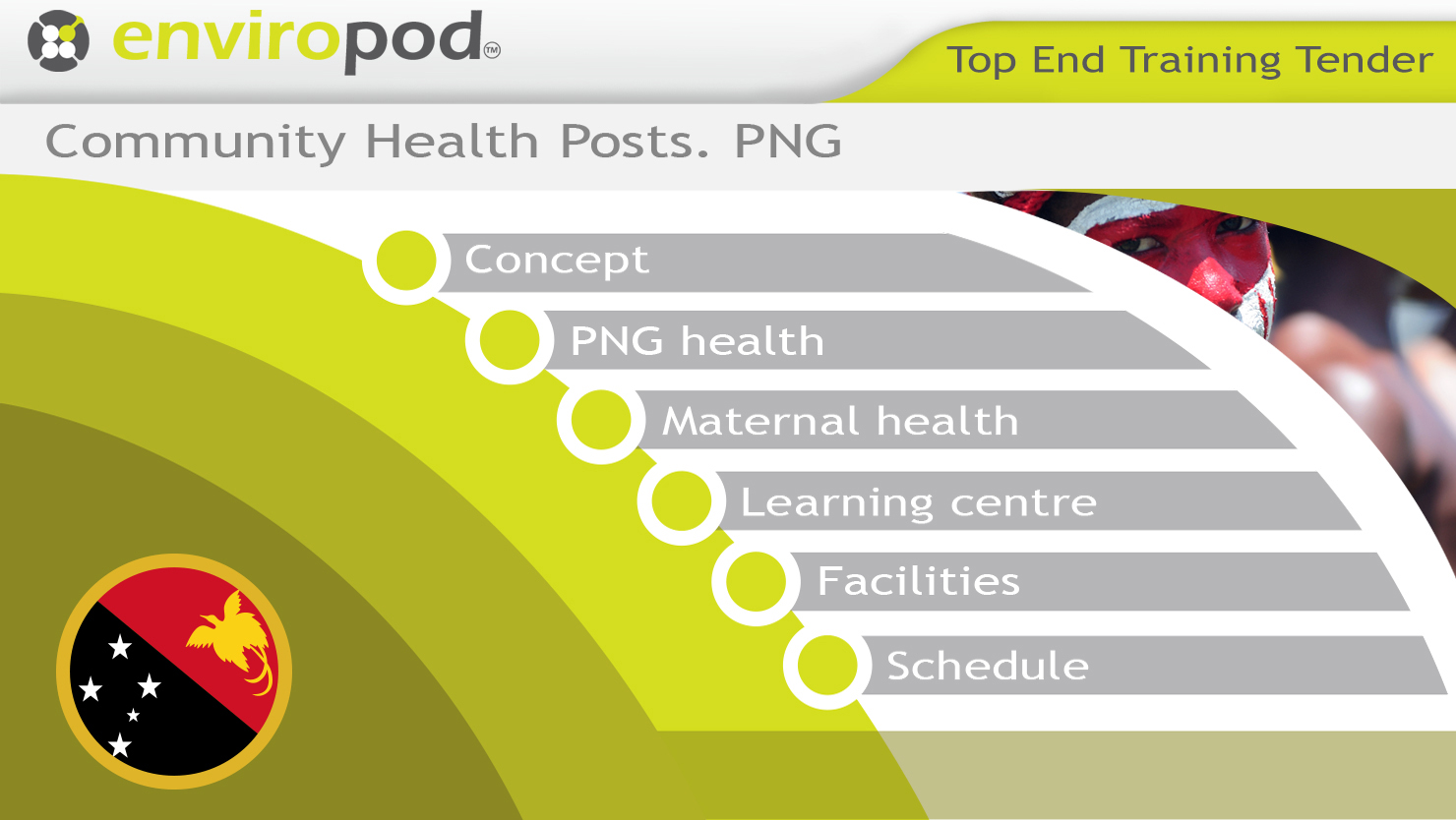 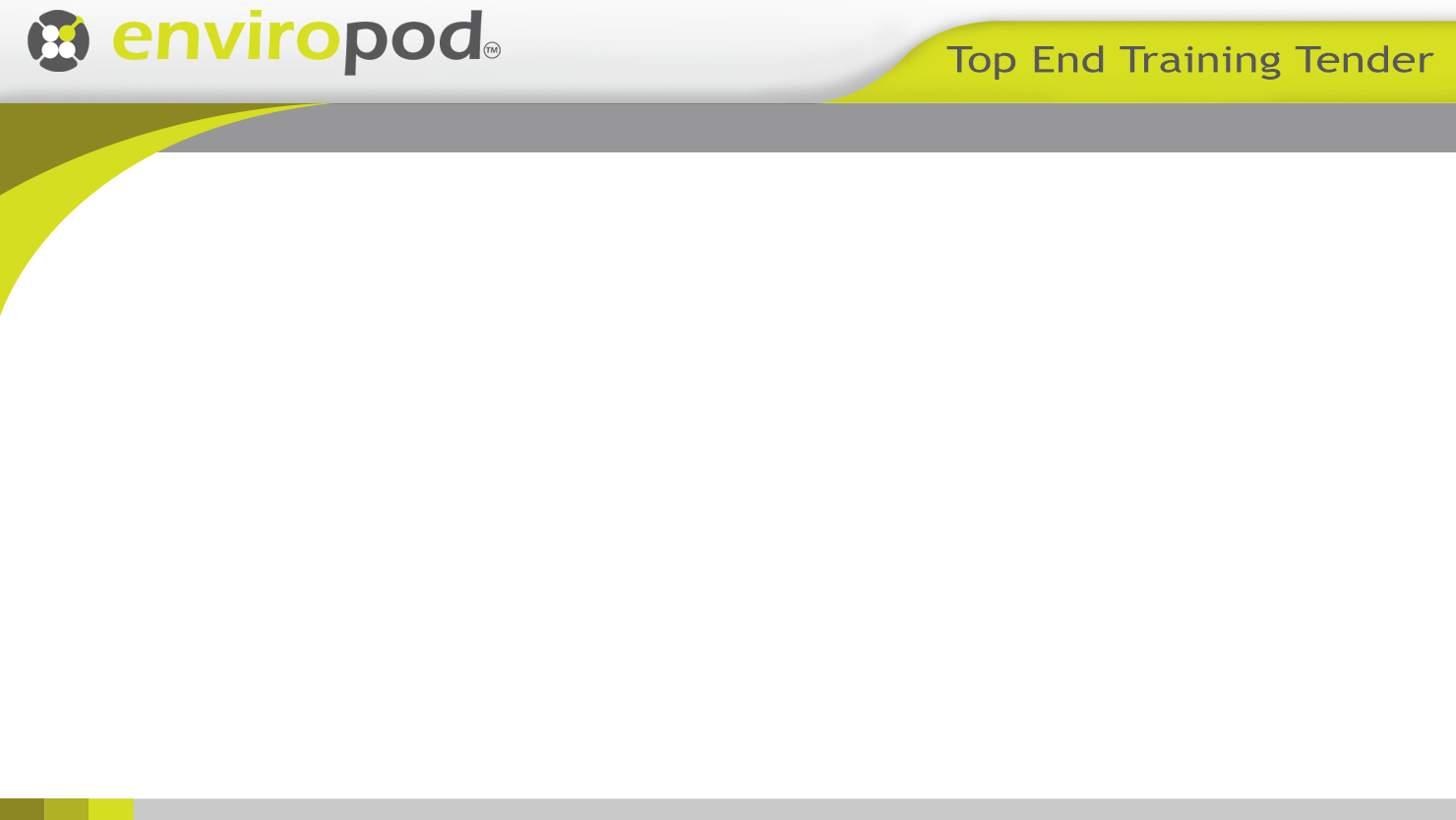 Concept
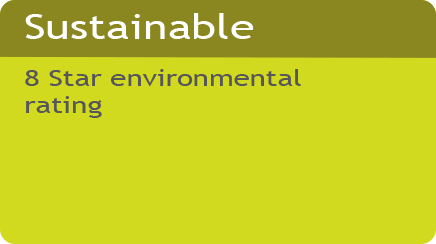 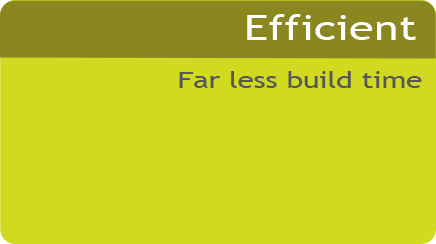 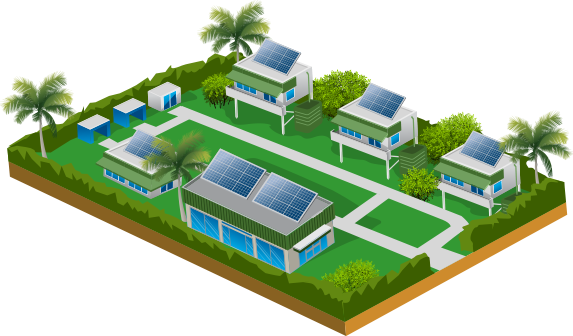 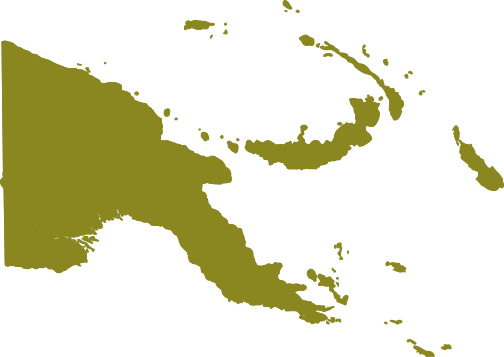 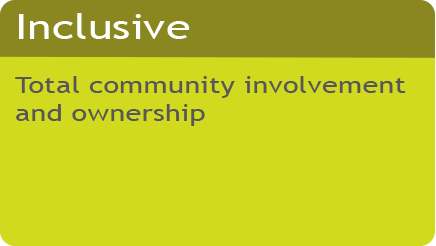 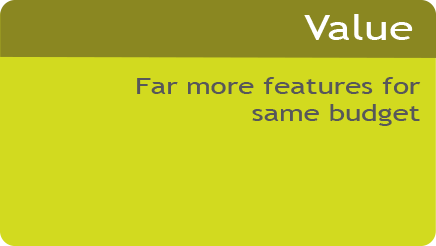 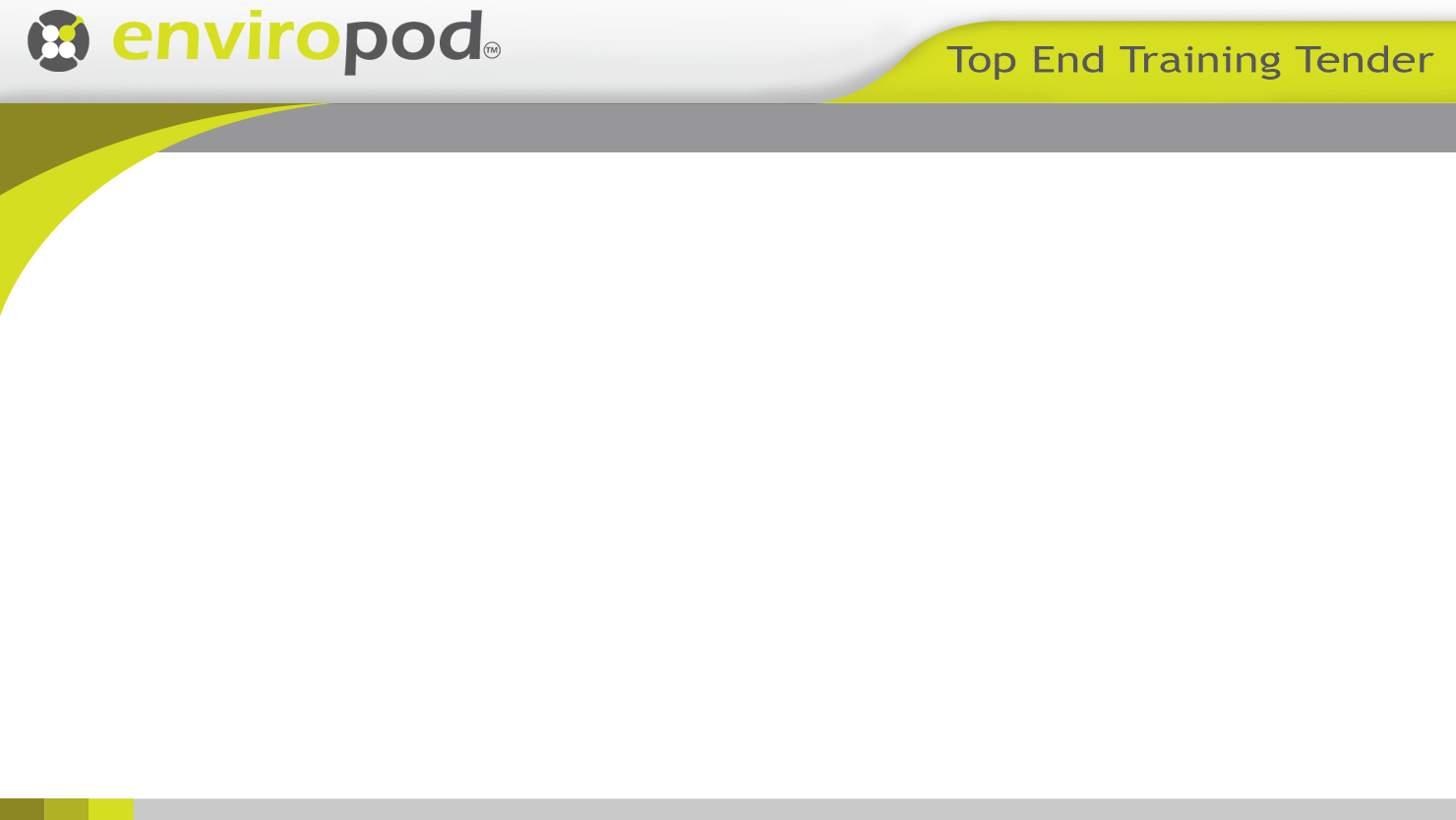 Concept
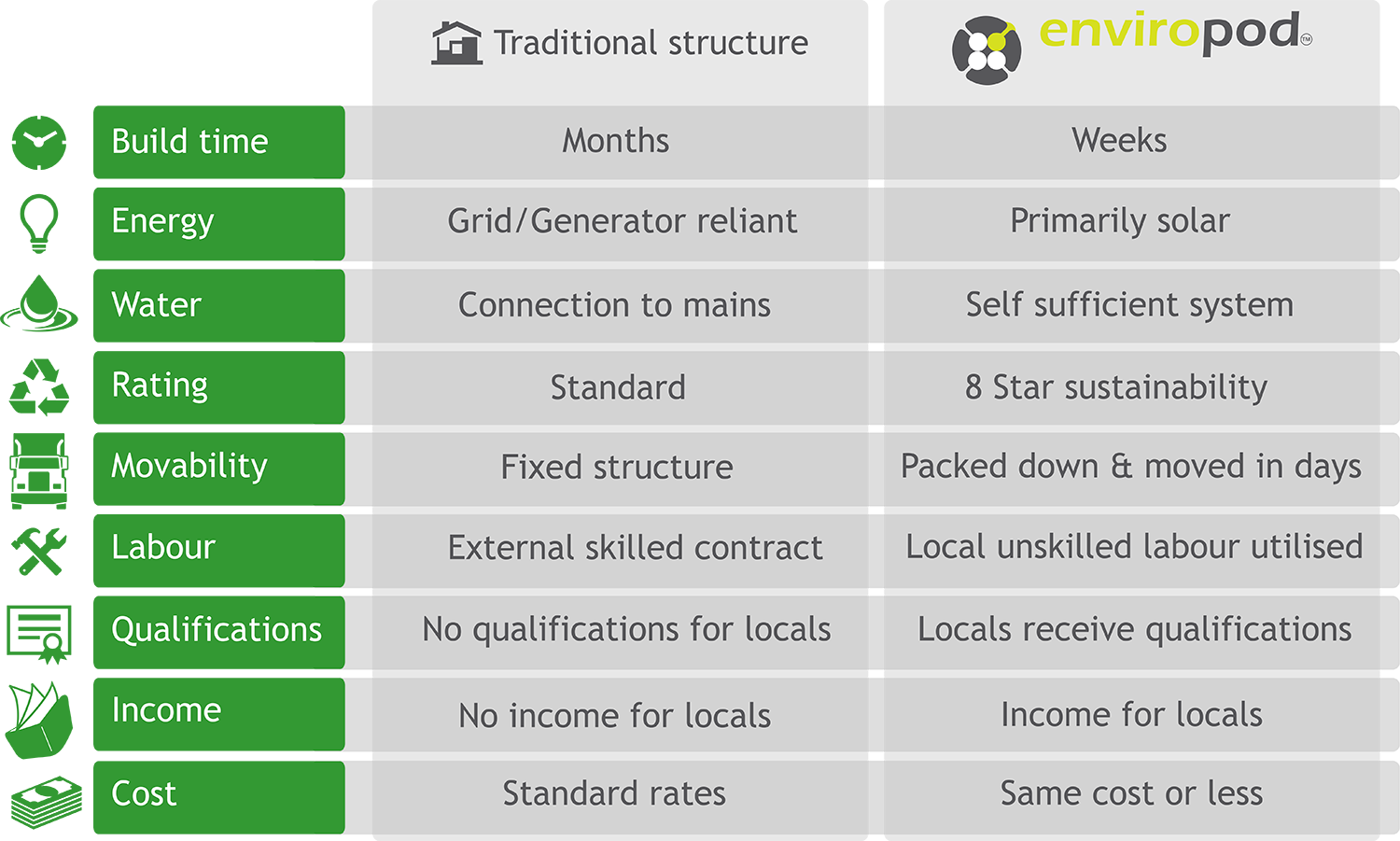 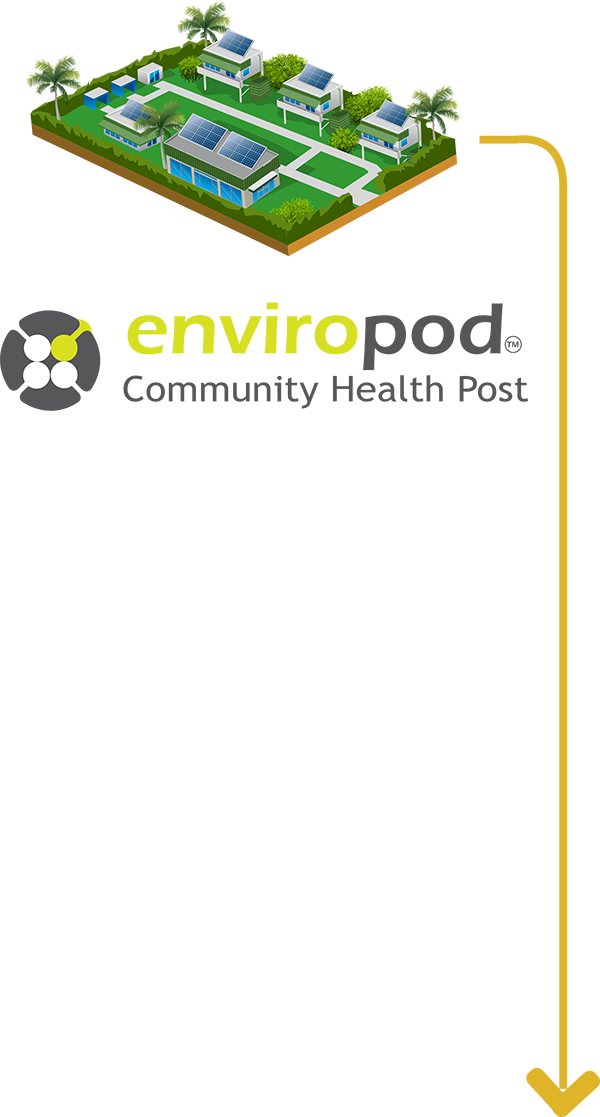 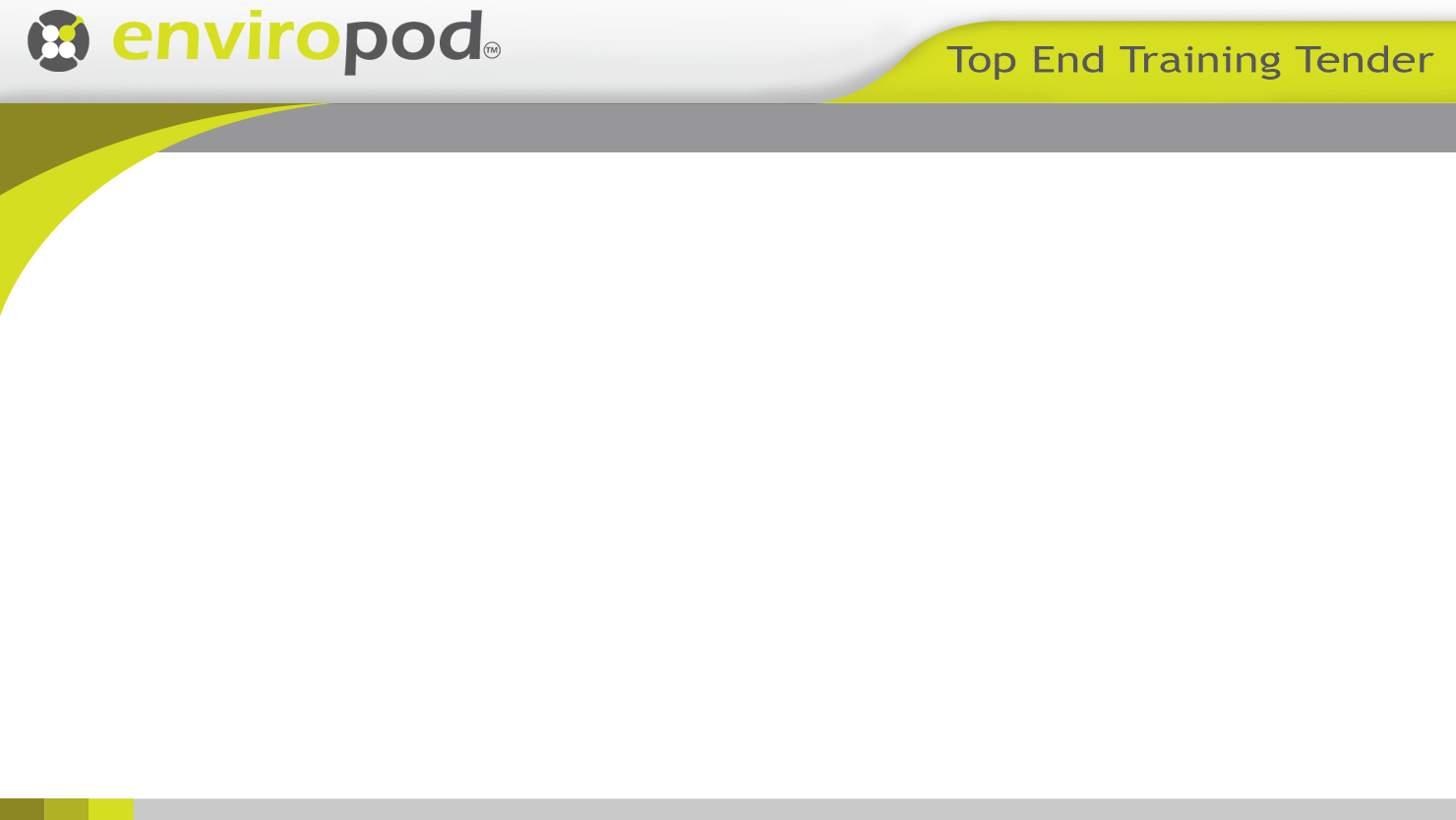 PNG health
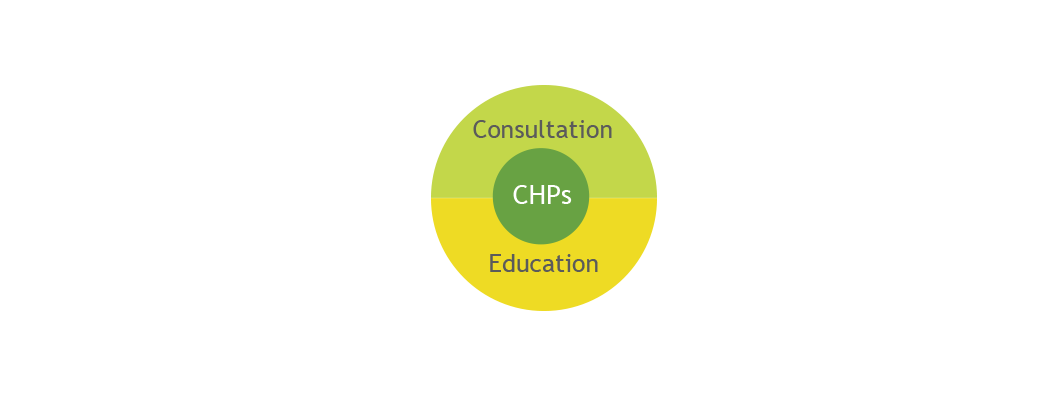 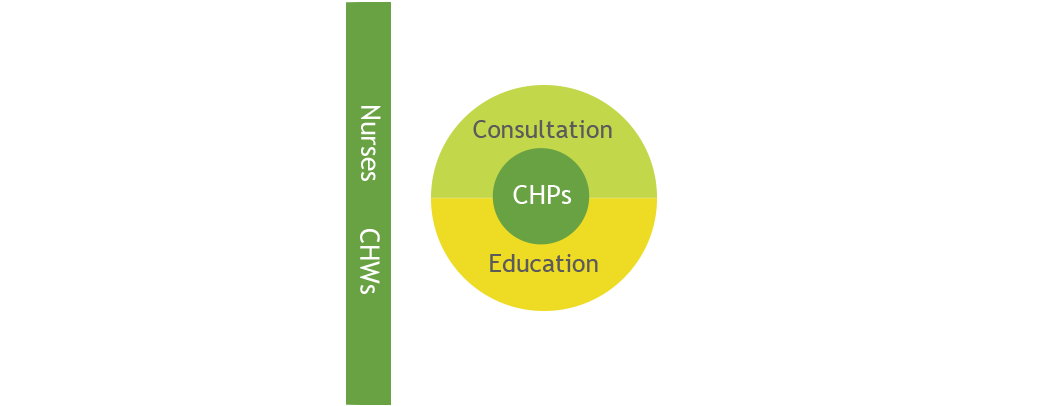 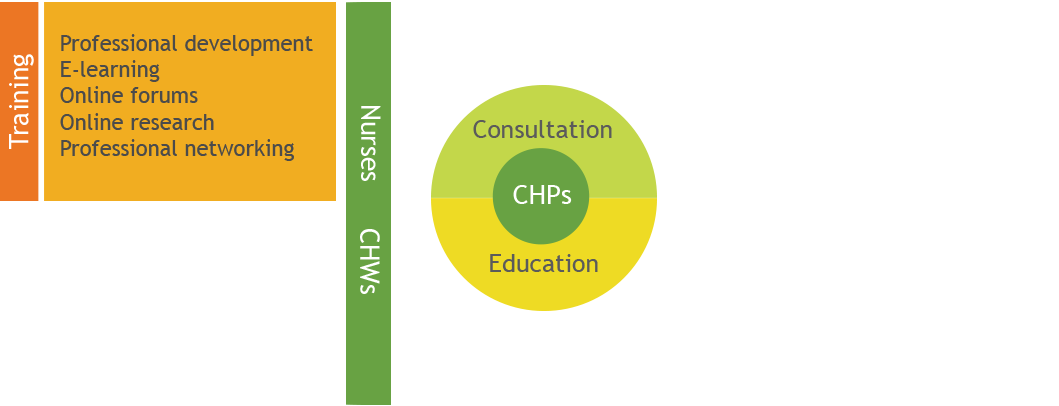 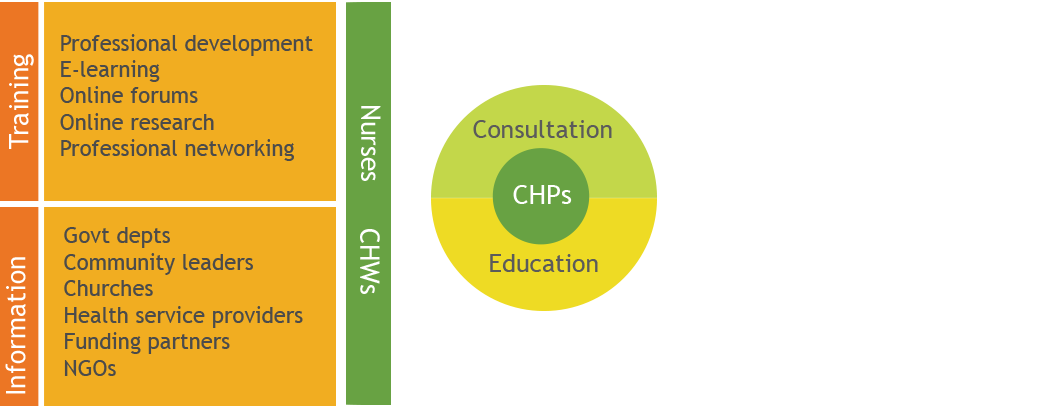 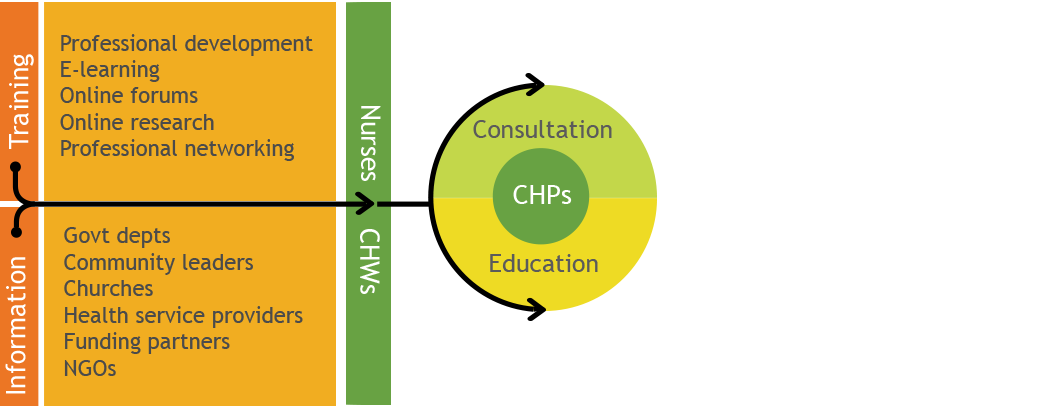 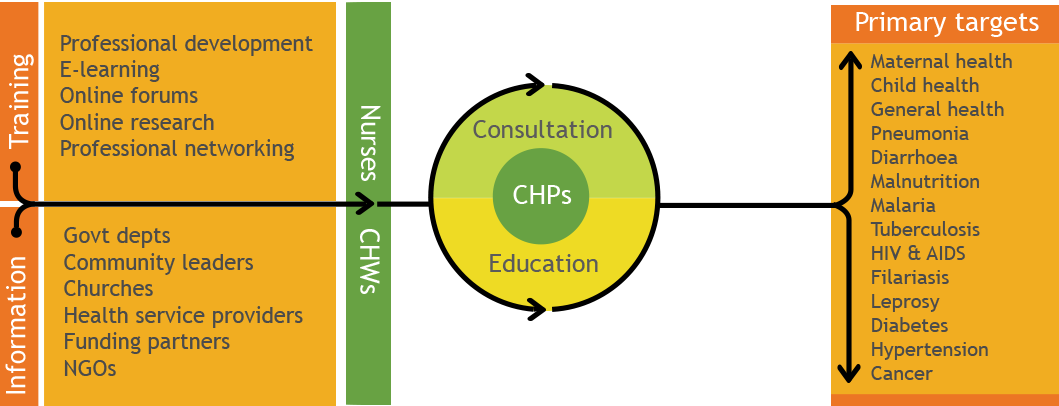 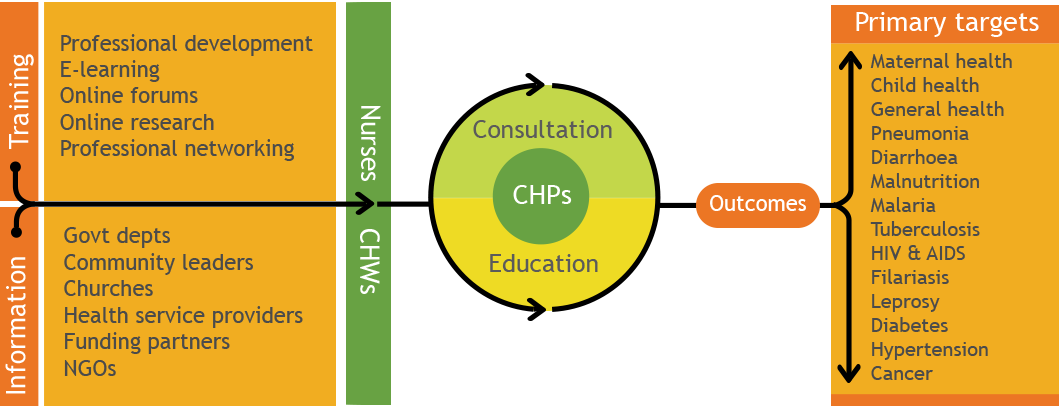 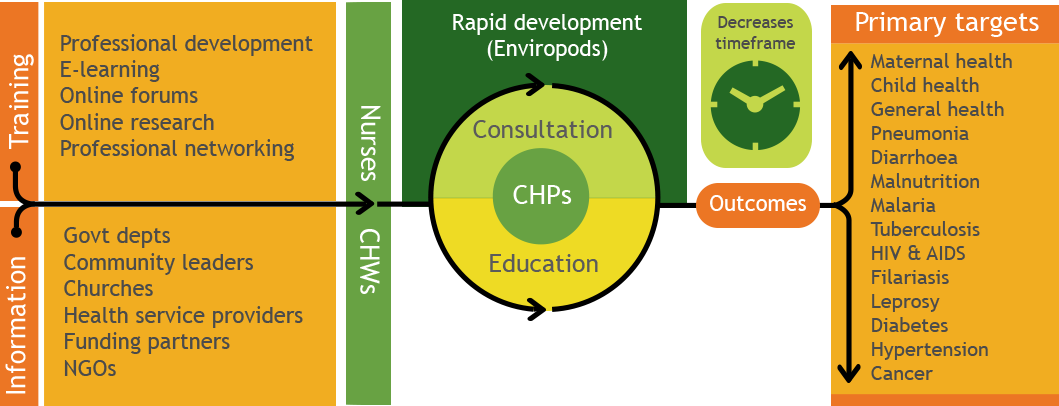 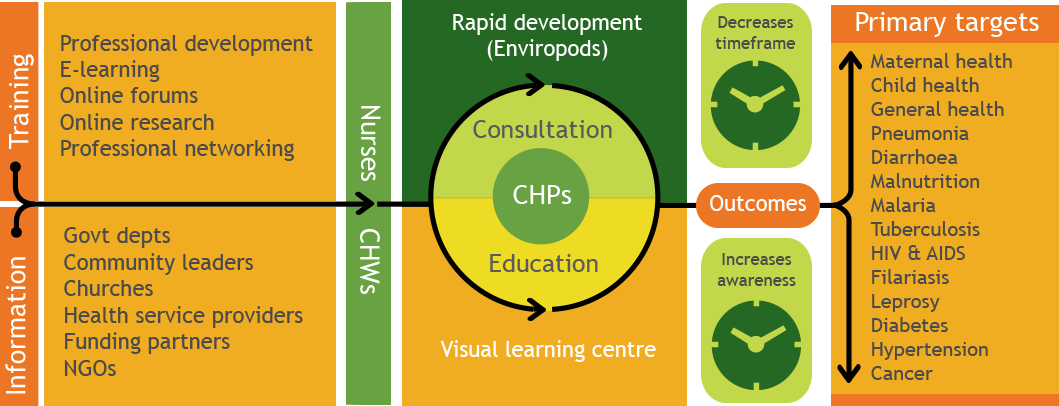 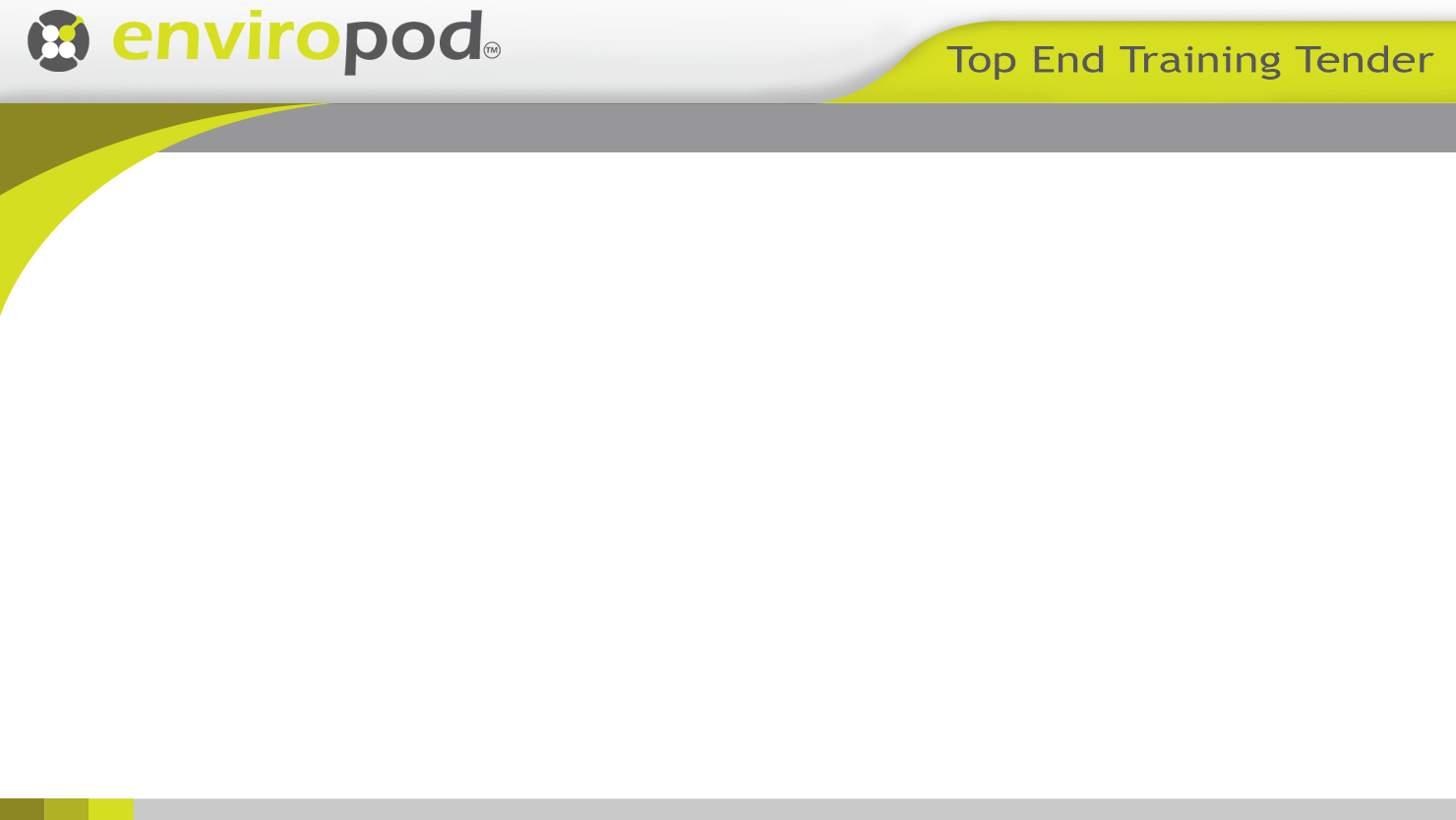 Maternal health
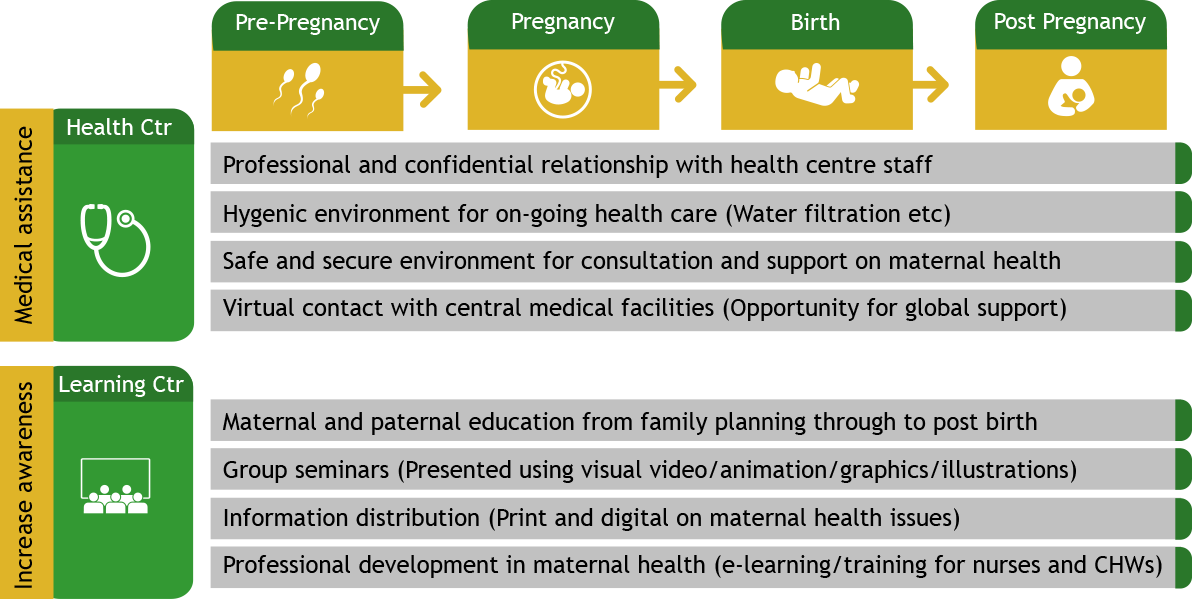 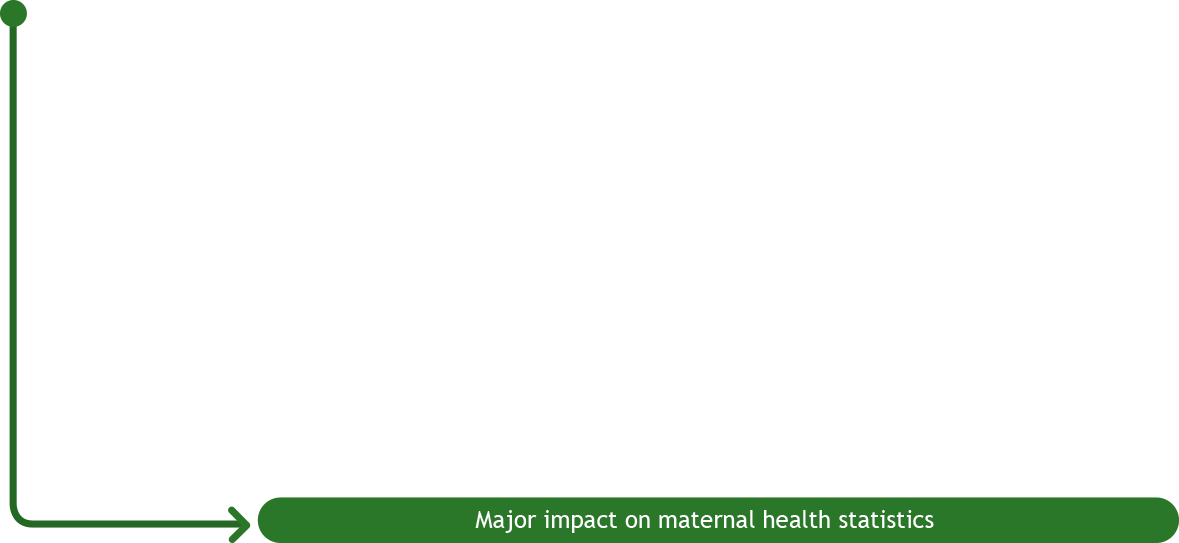 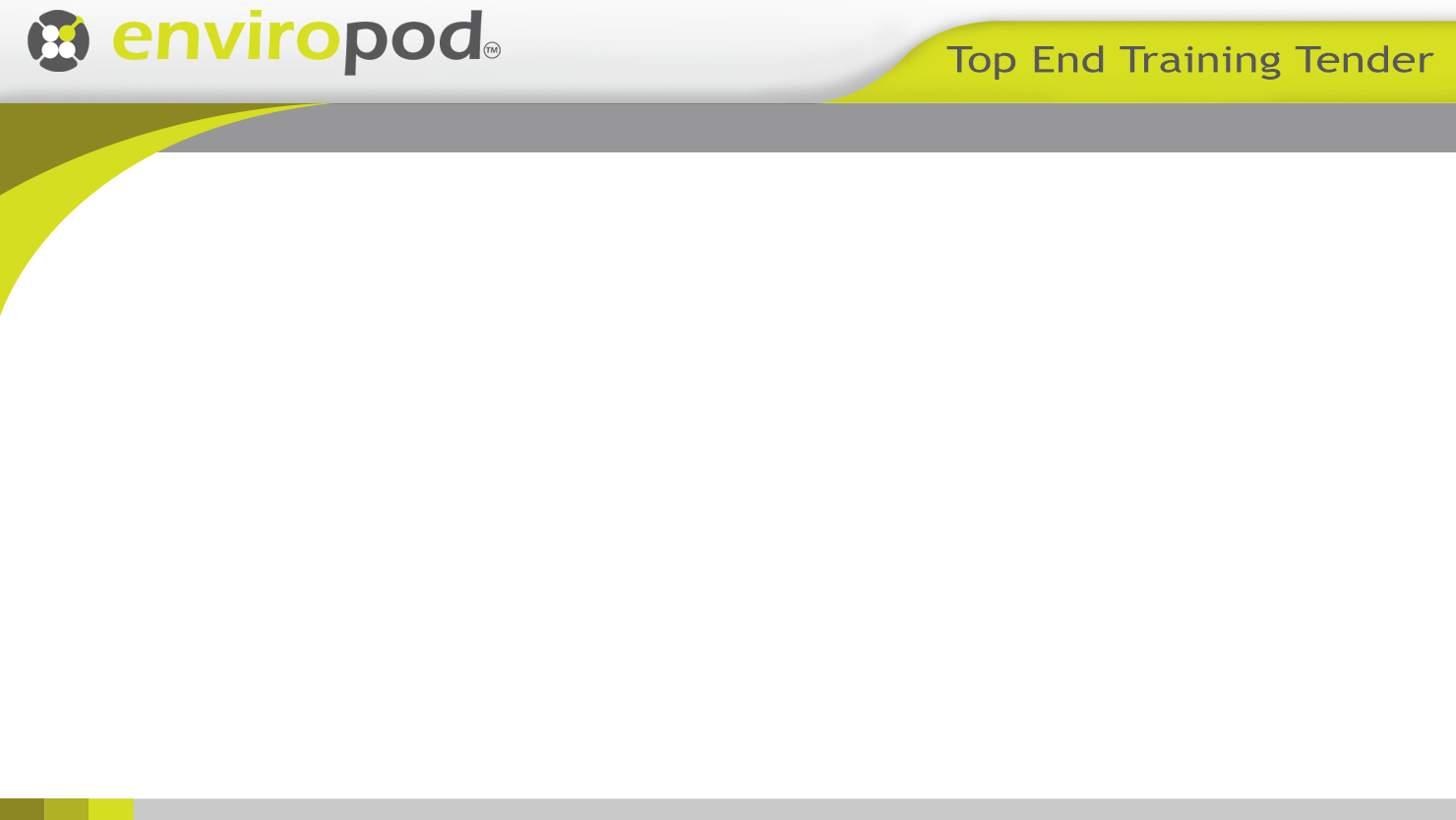 Visual Learning Centre
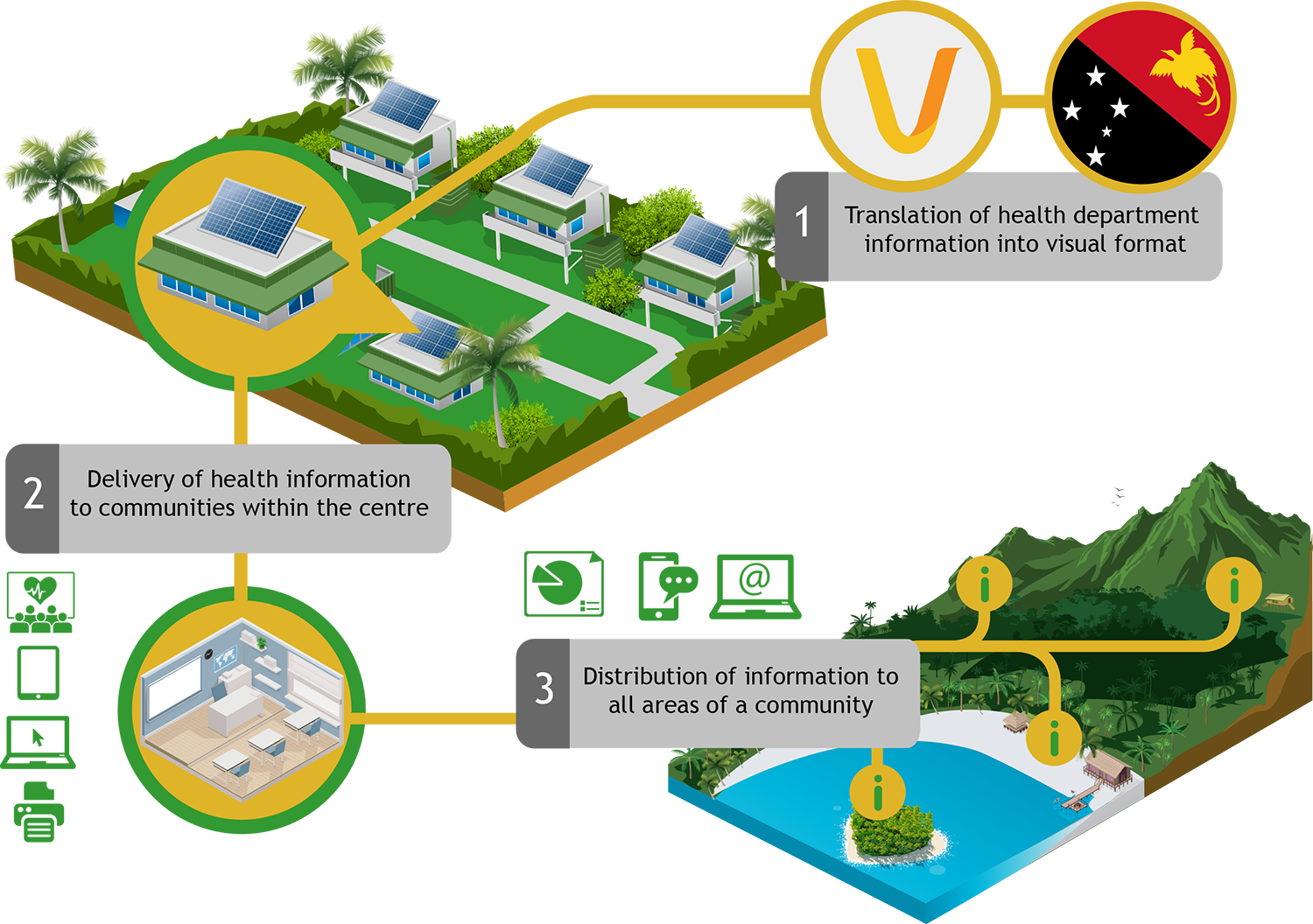 “Community Health Posts will act as catalysts for community transformation by equipping the community with the skills and knowledge to take responsibility for their own healthy living”
 
(Extract from the PNG Community Health Post Policy Document)
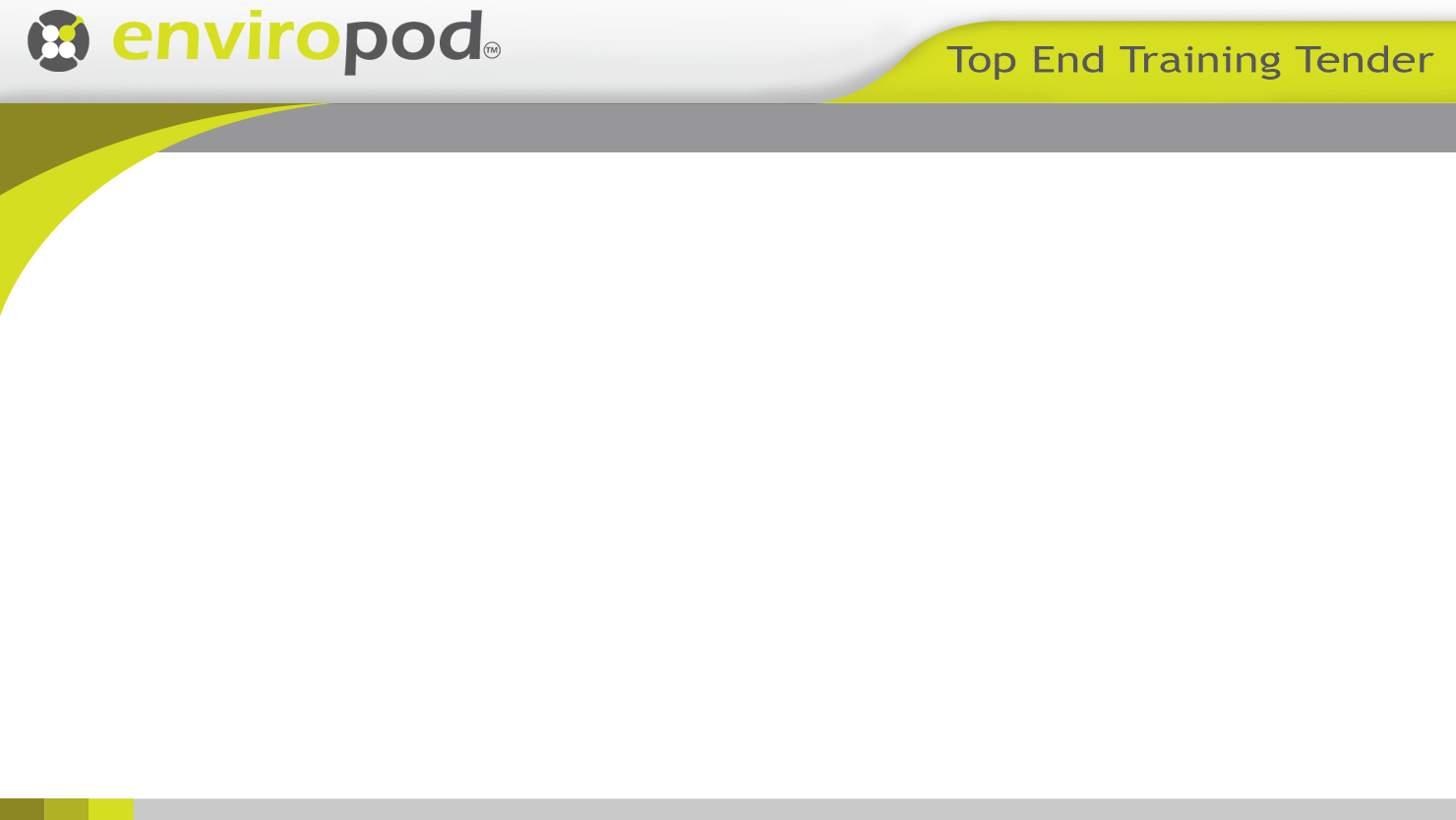 Facilities
Health Centre
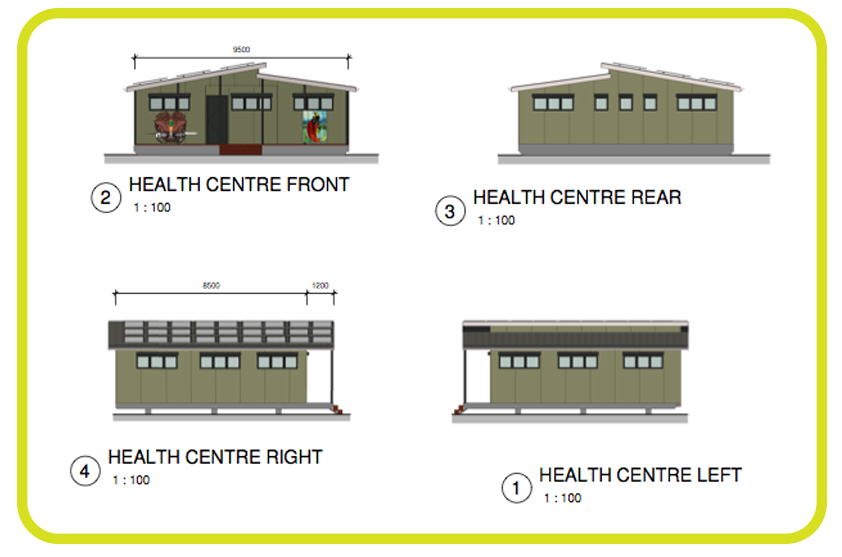 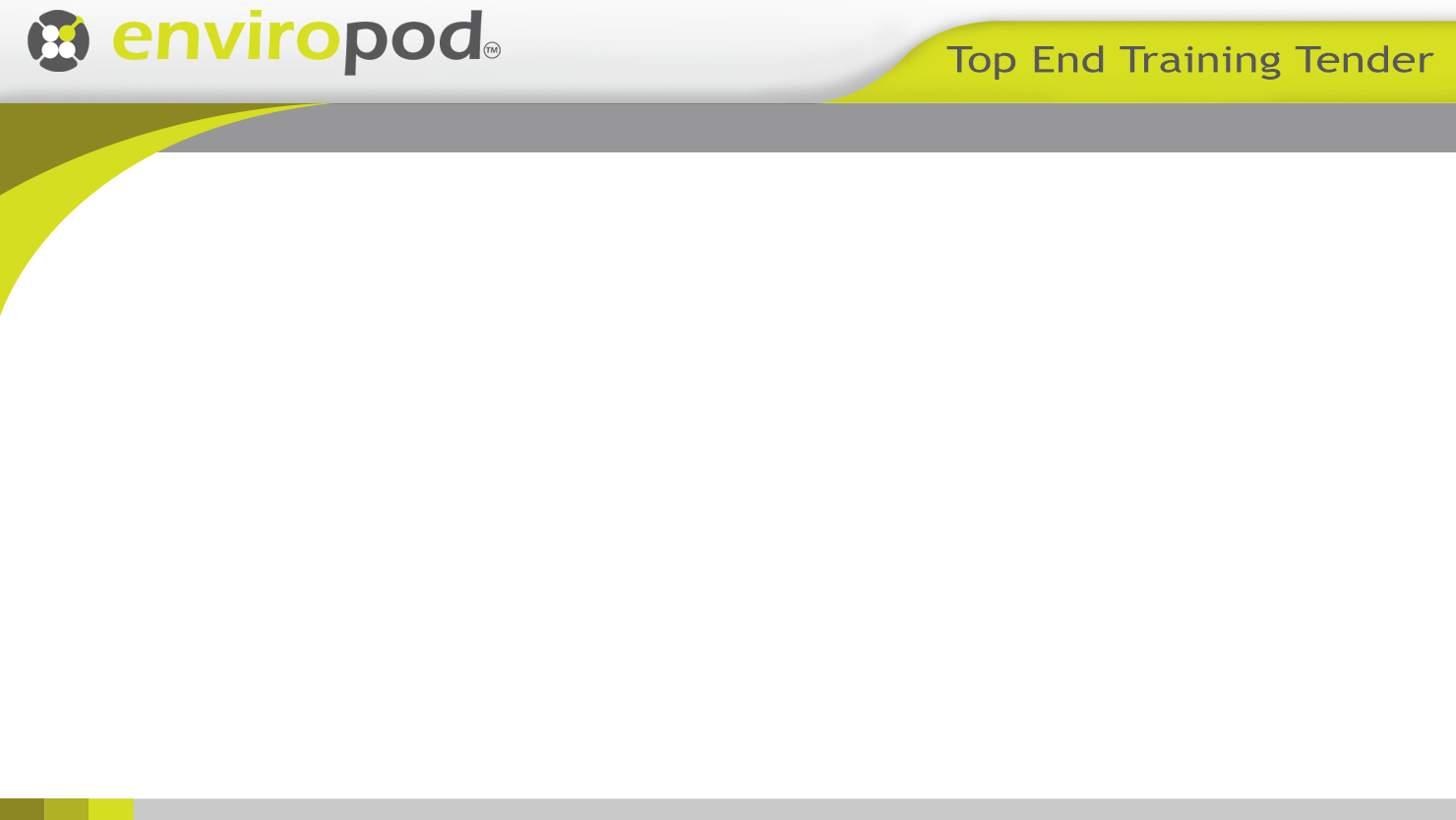 Facilities
Housing
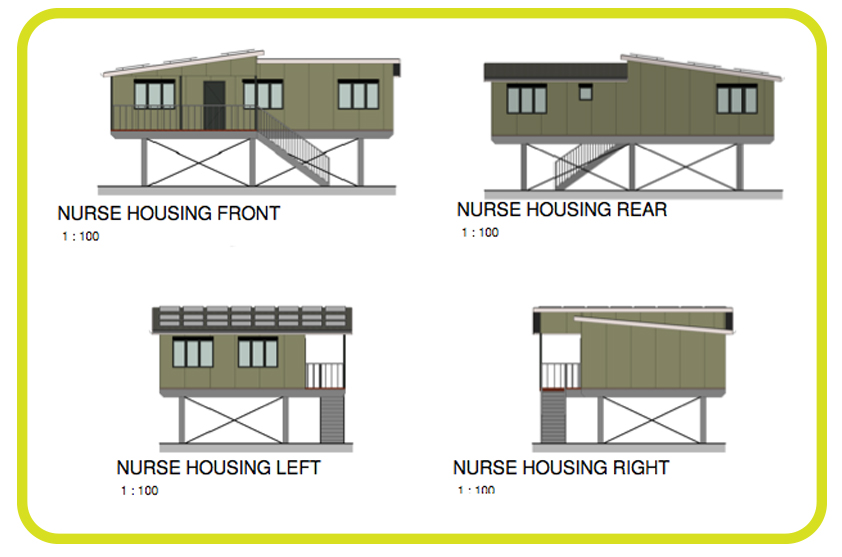 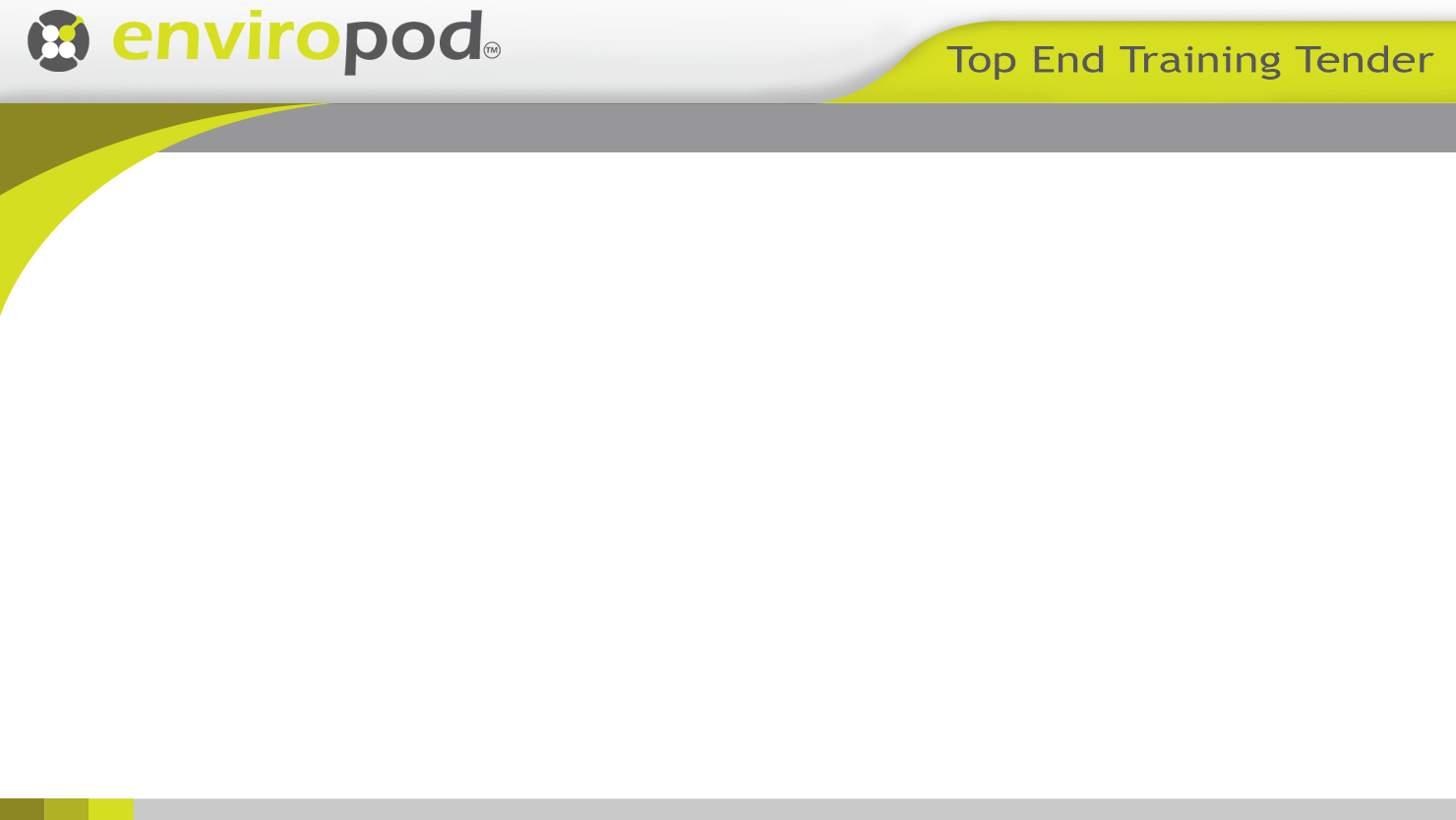 Facilities
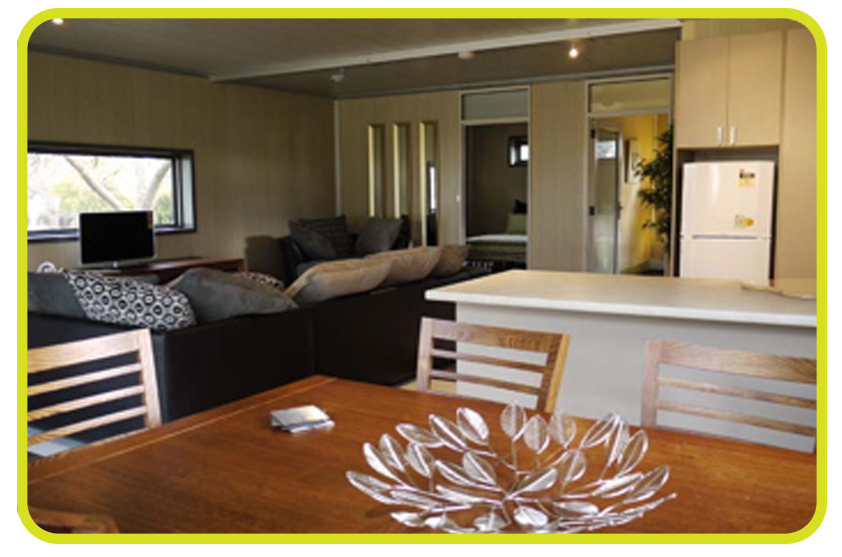 Interior
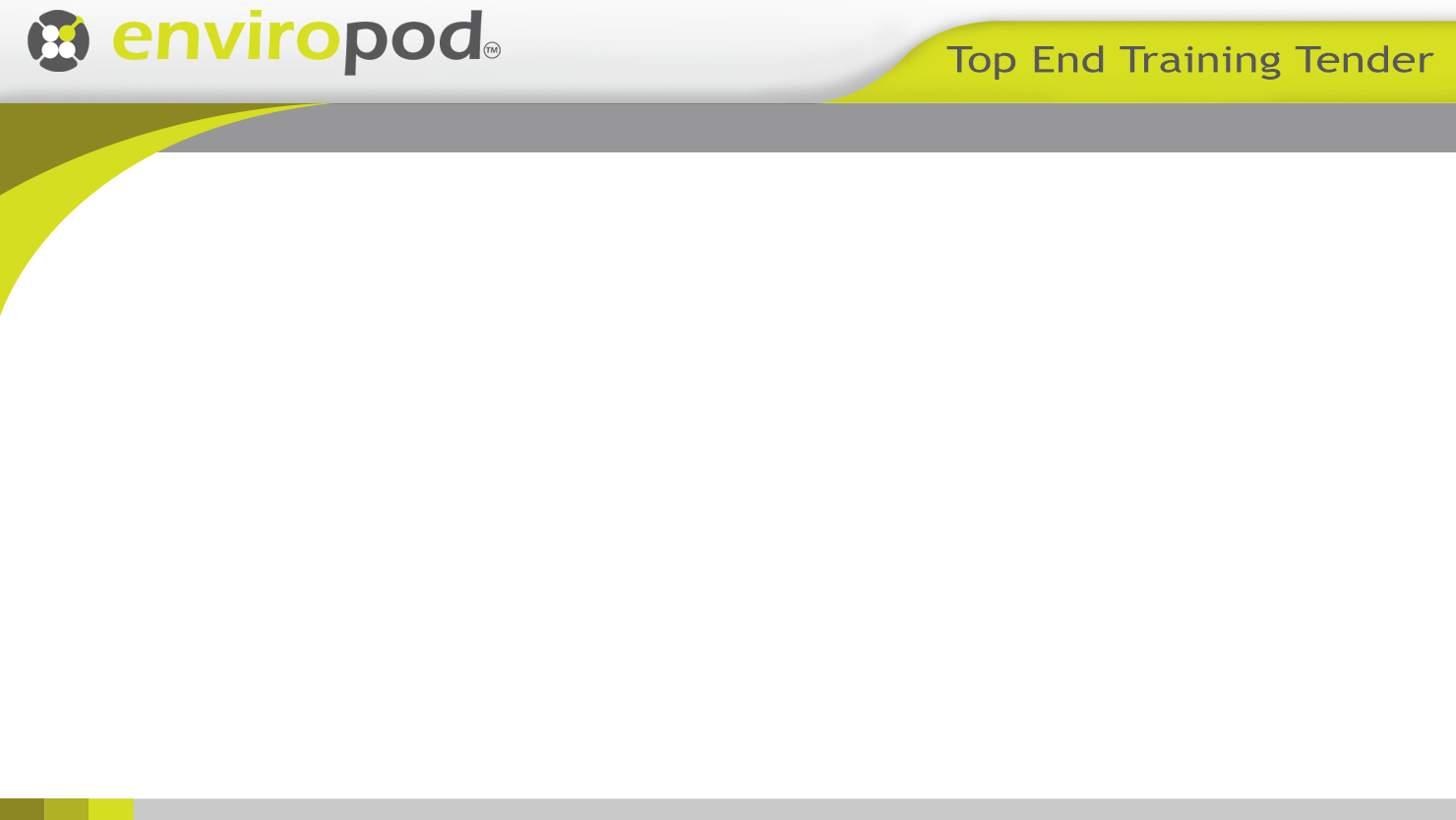 Facilities
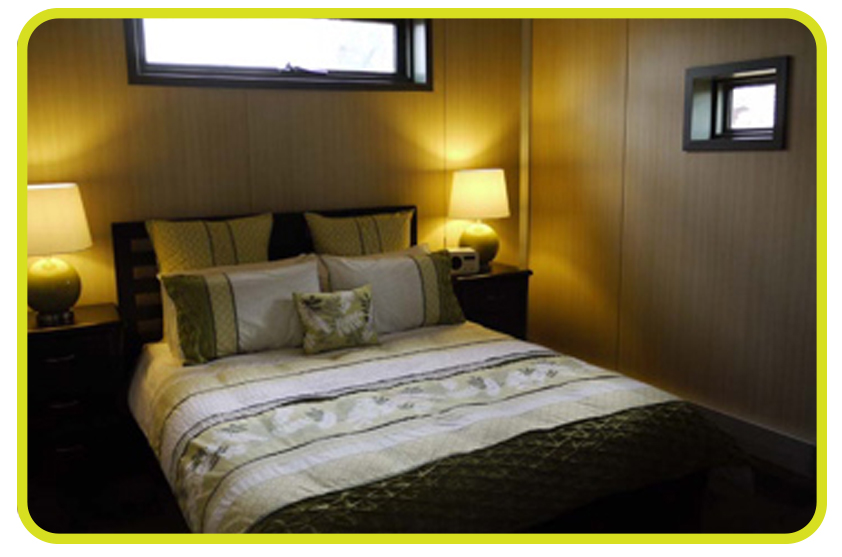 Interior
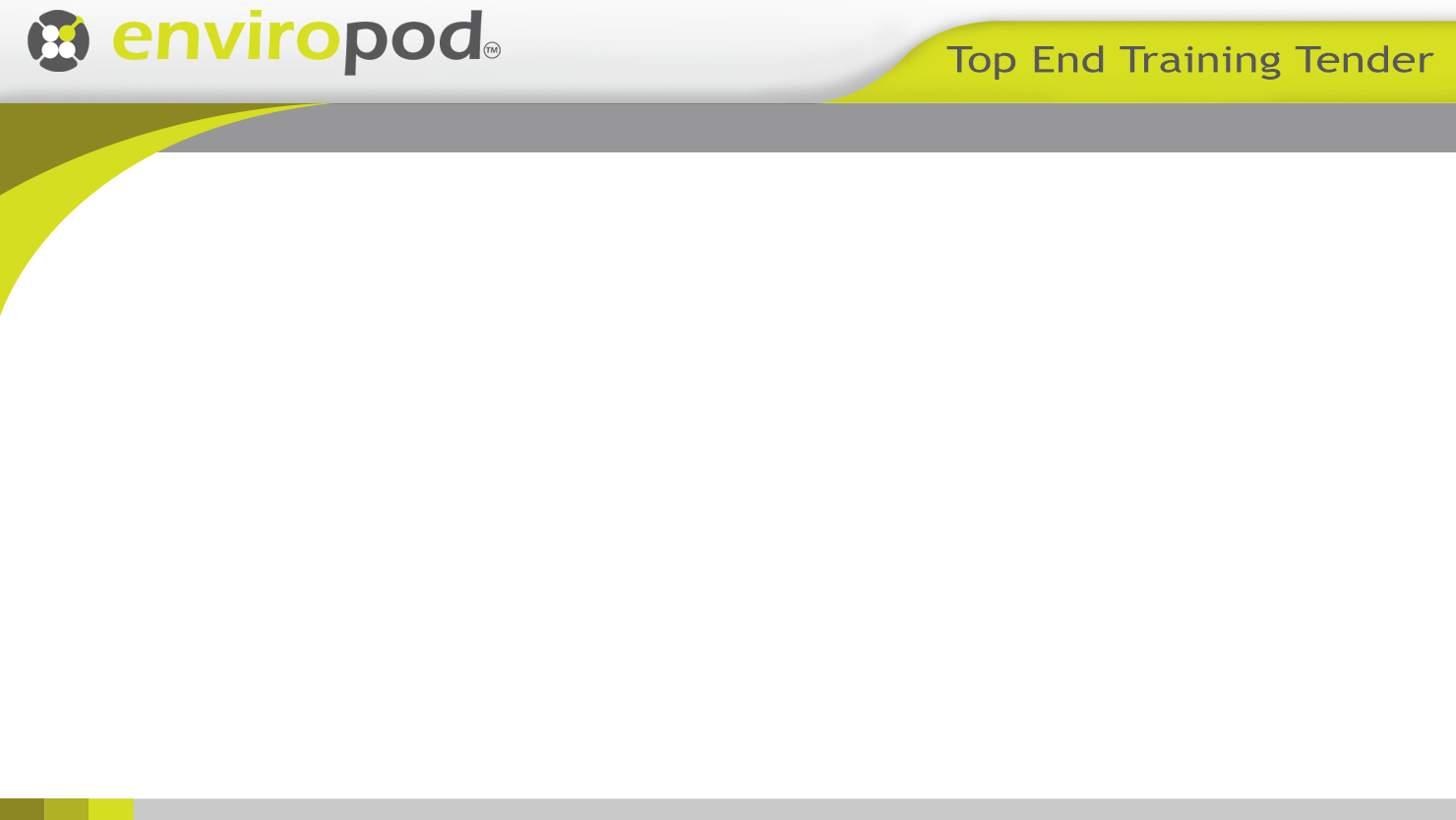 Facilities
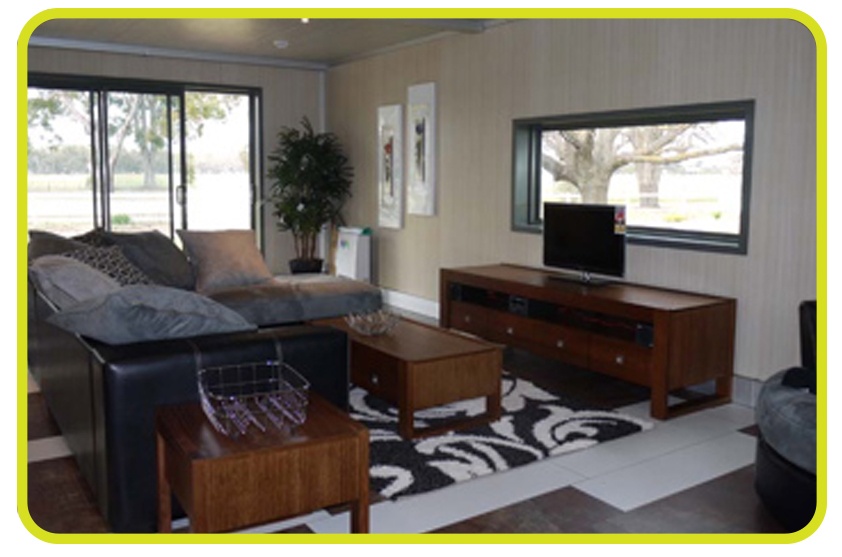 Interior
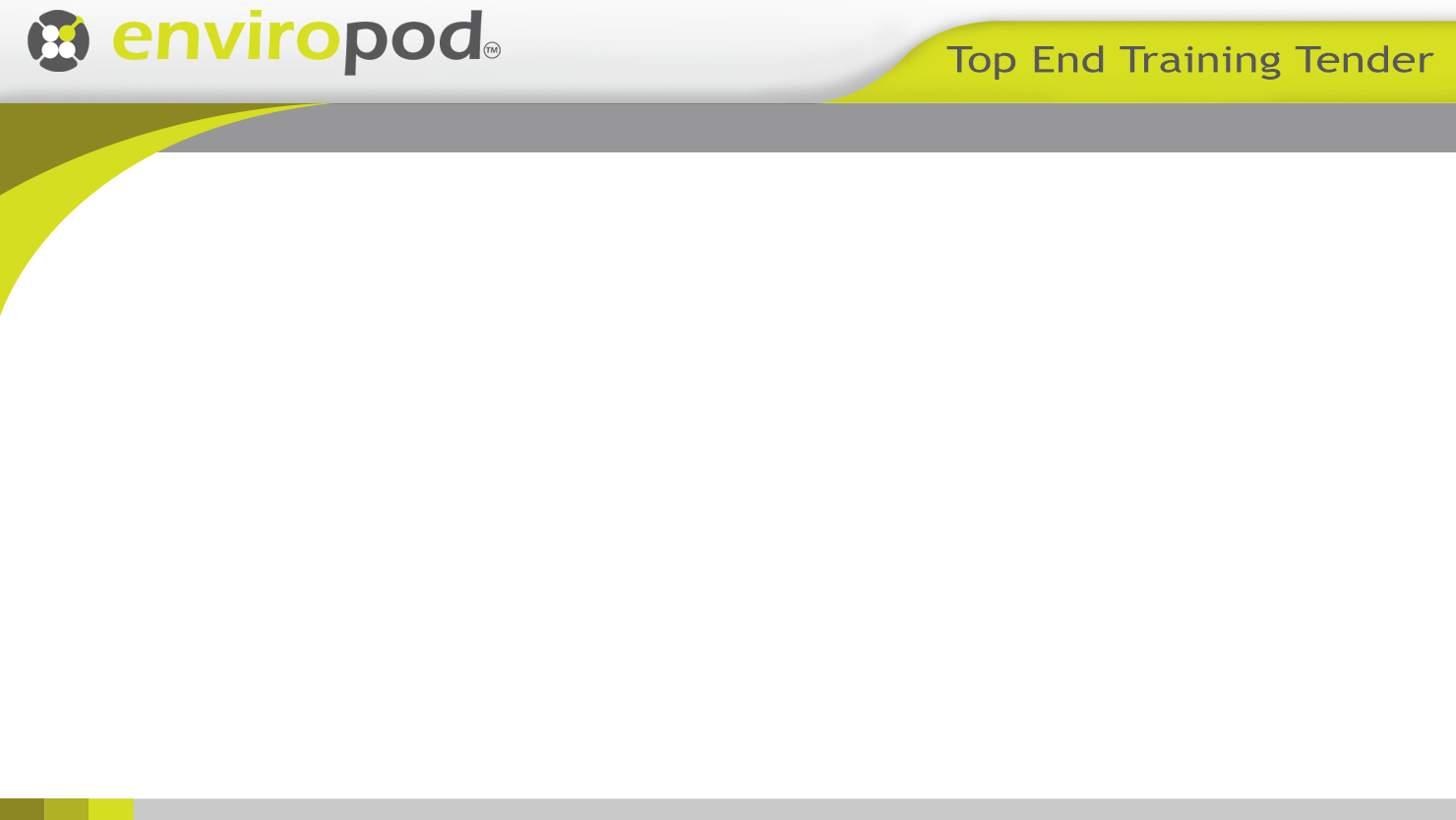 Facilities
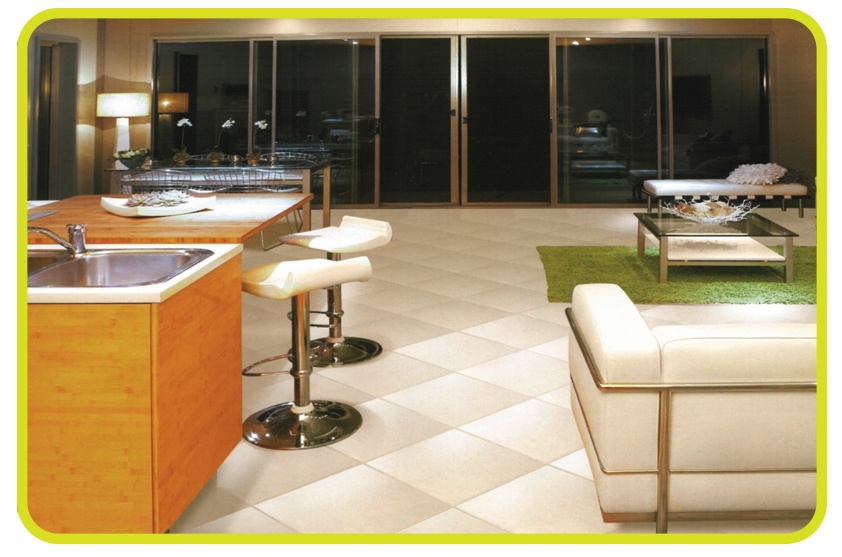 Interior